Beleggersadvies
Uw docent
B BUSSCHAERT
Onze adviezen zijn geen aan/verkoop opdrachten voor persoonlijke vermogensbeheer
Maar louter informatie  berichten
Fondsen overzicht
Obligaties overzicht
Aandelen overzicht
Met de hulp van VECTOR VEST UNIVERSITY TRAINING
UITGEVER  MANON BUSSCHAERT PIERSLN 113 KNOKKE-HEIST
8/23/2023
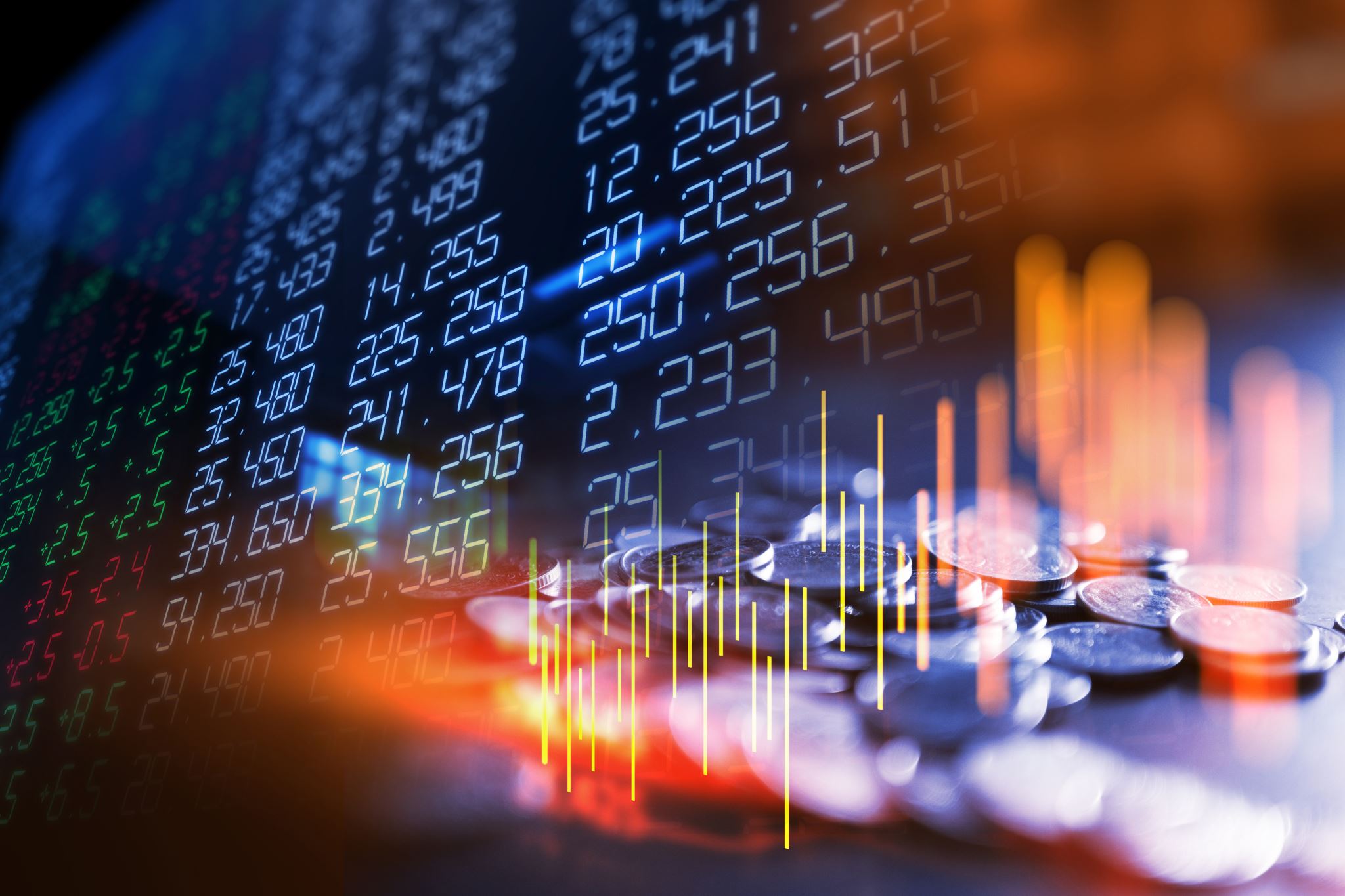 We eindigen de vakantieperiode  met een zucht
dE beurzen hebben zich flink gehouden
Vooral de ict waarden deden het goed
De vraag is wat nu
Normaal zouden de beurzen en de meeste aandelen kunnen dalen tweede deel van het jaar
Hoofdreden is dat de rente verder zal stijgen en dat de aandelen dit jaar al flink zijn gestegen
De stijgers van tweede deel van jaar zullen waarschijnlijk de grondstofaandelen zijn en de edelmetalen die flink onderuit waren
8/23/2023
2
Je kunt je portefeuille overboeken naar ons zonder problemen en profiteren van onze goedkopere commissie die tot de laagste van europa behoren
3
8/23/2023
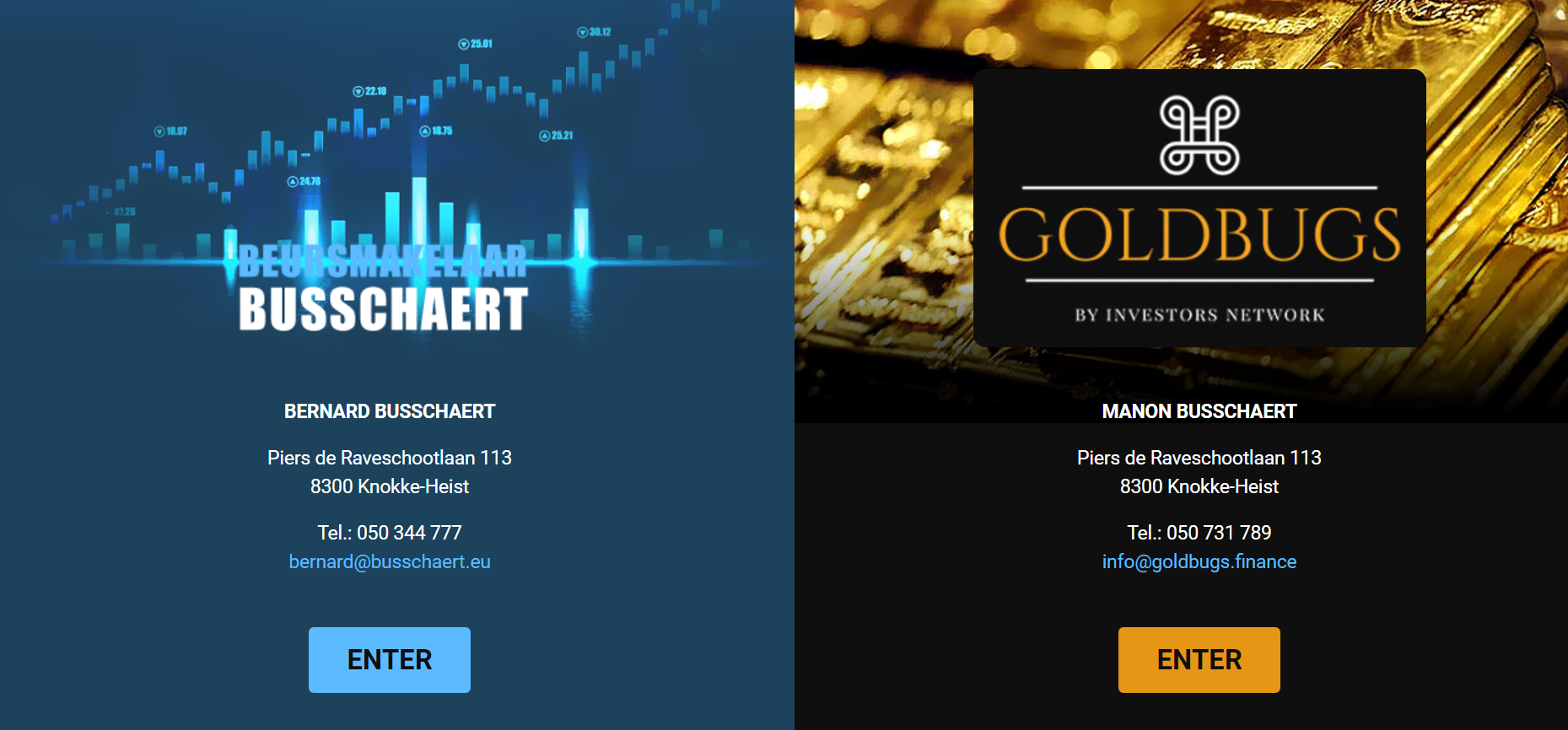 PRIVATE PORTFOLIO MASTERS
UW GOUDBANK
8/23/2023
4
Zelfde service en tot 75% goedkoper
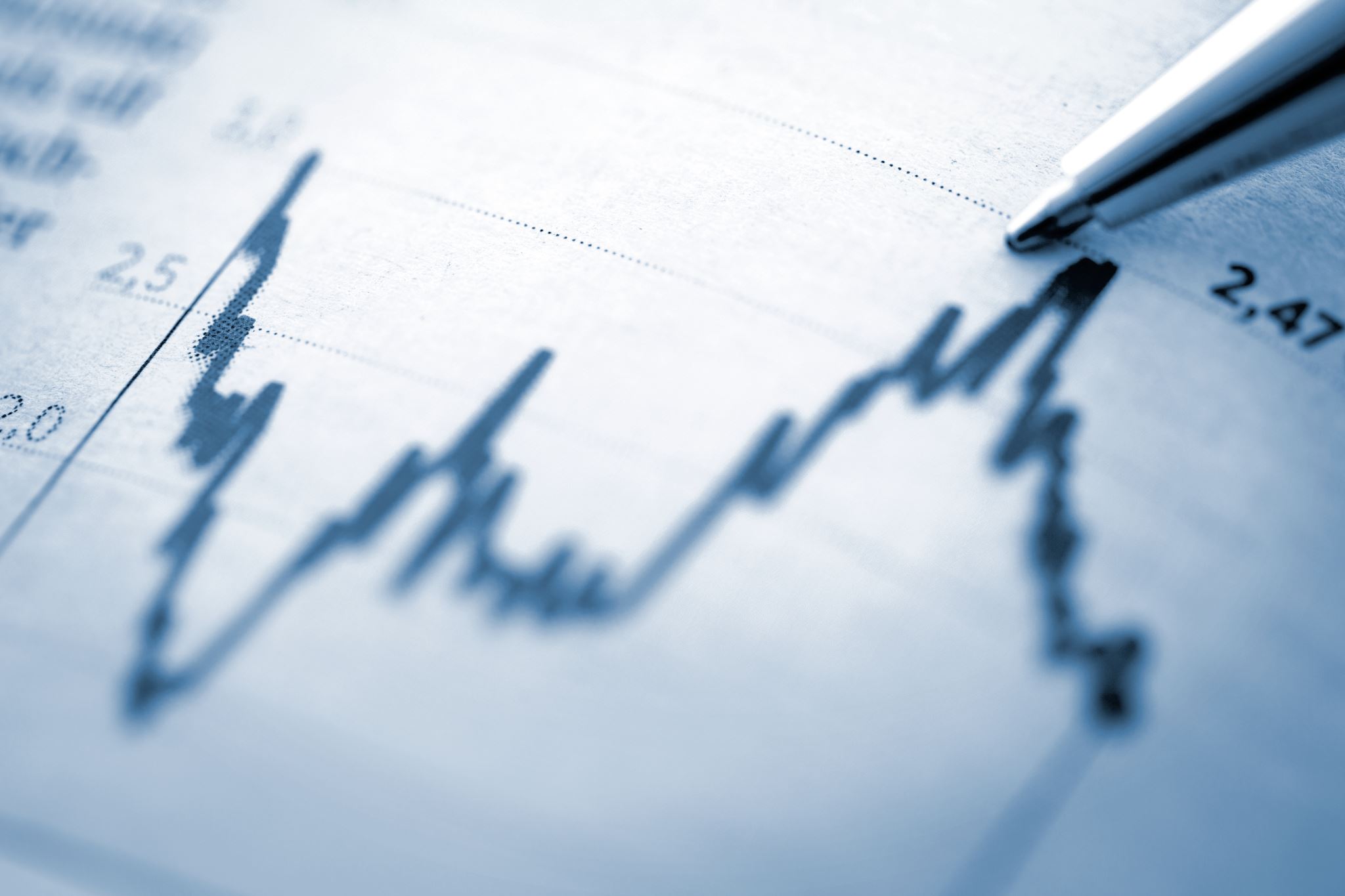 1
private banking &portfolio advisor
2
3
5
8/23/2023
[Speaker Notes: Via beursexpert B.BUSSCHAERT]
Onze collega’s zijn minimum 100% tot  950% duurder
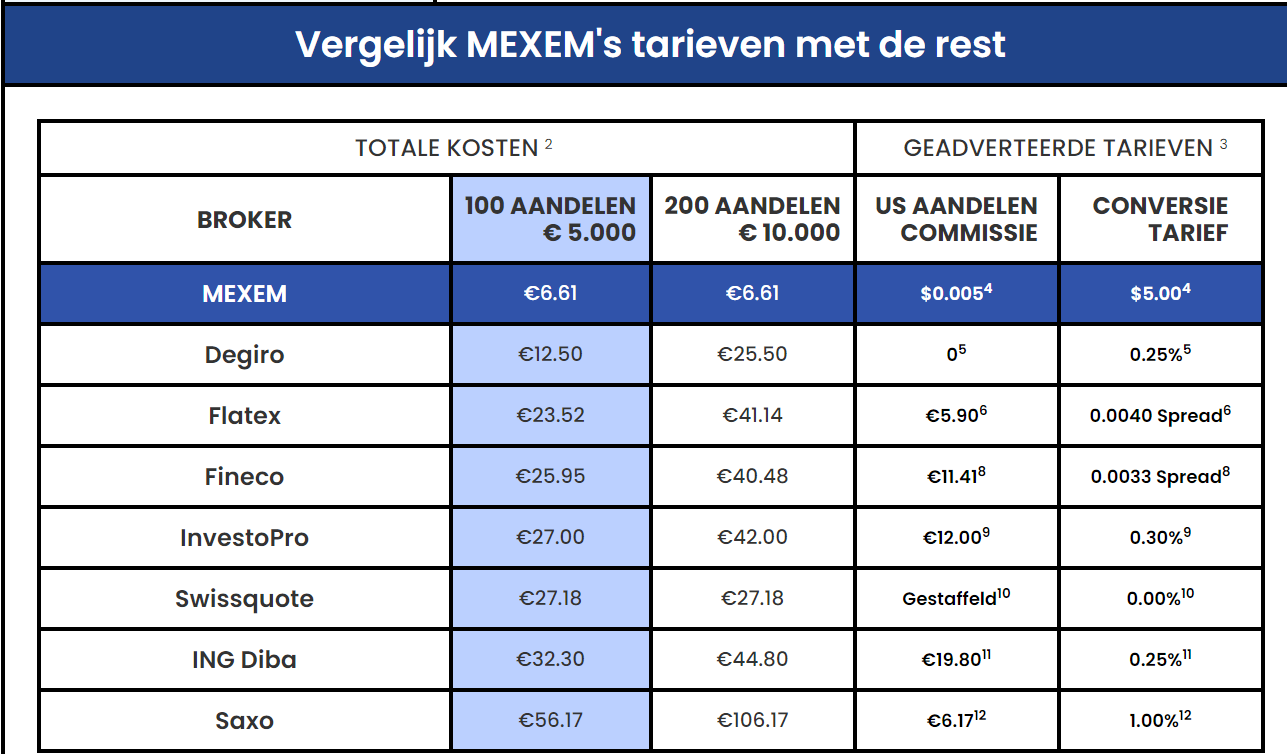 Voor de private portfolio &banking service 
Zijn we de goedkoopste tot-75%  
En onze service is top omdat we met de grootste wereldspelers werken
Eigen vermogen is 60 miljard beurskapitalisatie dit is 6x meer dan de grootste beursbank in Belgie
6
8/23/2023
Hoe kan je online klant worden van             ons kantoor knokke-heist      private portfolio masters
Mexem=https://advisor.mexem.com/login
Of op kantoor,,,,most easy
8/23/2023
7
Technische en fundamentele analyse van onze economie ;financiële wereld en
aandelen beurzen
8
8/23/2023
5
20/02/16
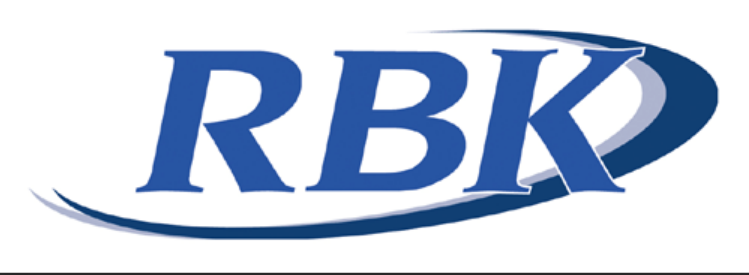 Vanaf september starten wij terug met onze beleggingsavond enbelegingsclubregionale beleggingsclub knokkeuw docent BERNARD BUSSCHAERTéénmaal per maand in scharpoortiedereen is welkombeursoverzicht en beleggingsmogelijkhedensteeds om 19 uursteeds de derde woendag van de maand,,20september
8/23/2023
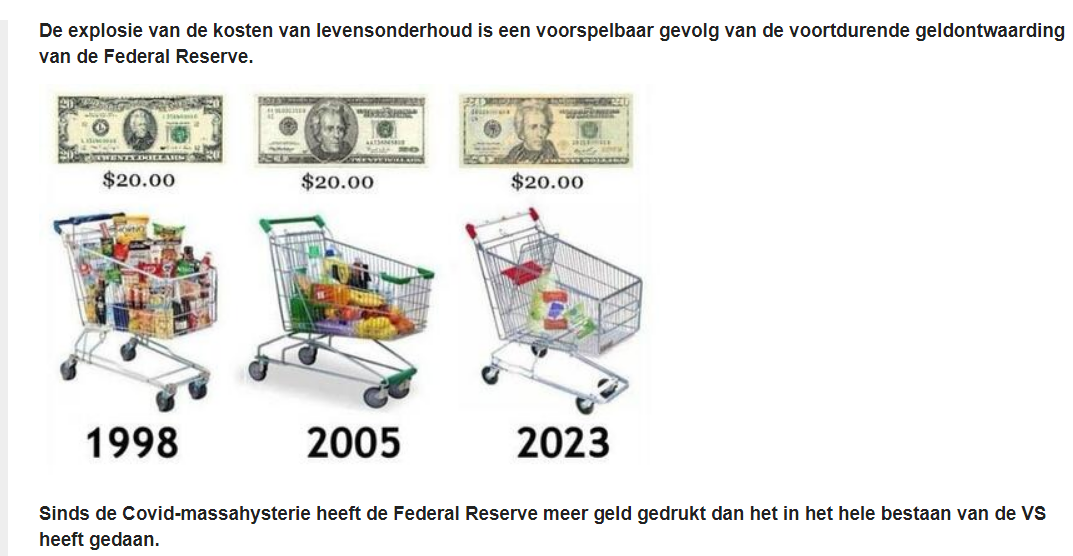 8/23/2023
10
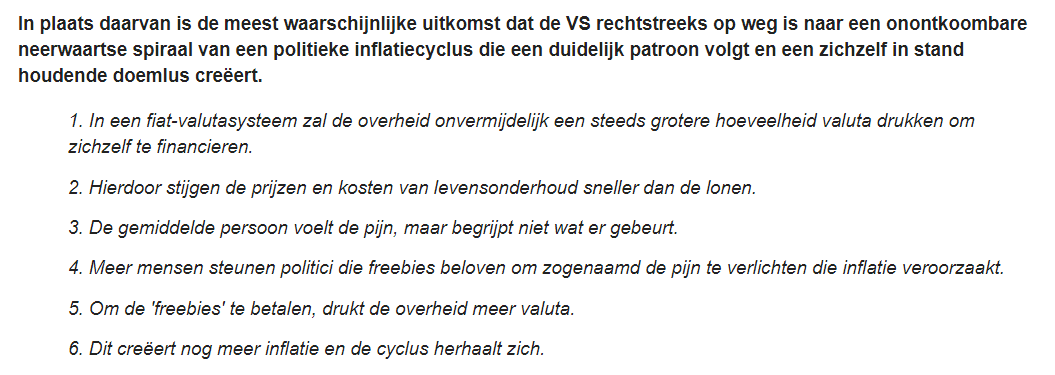 8/23/2023
11
12
8/23/2023
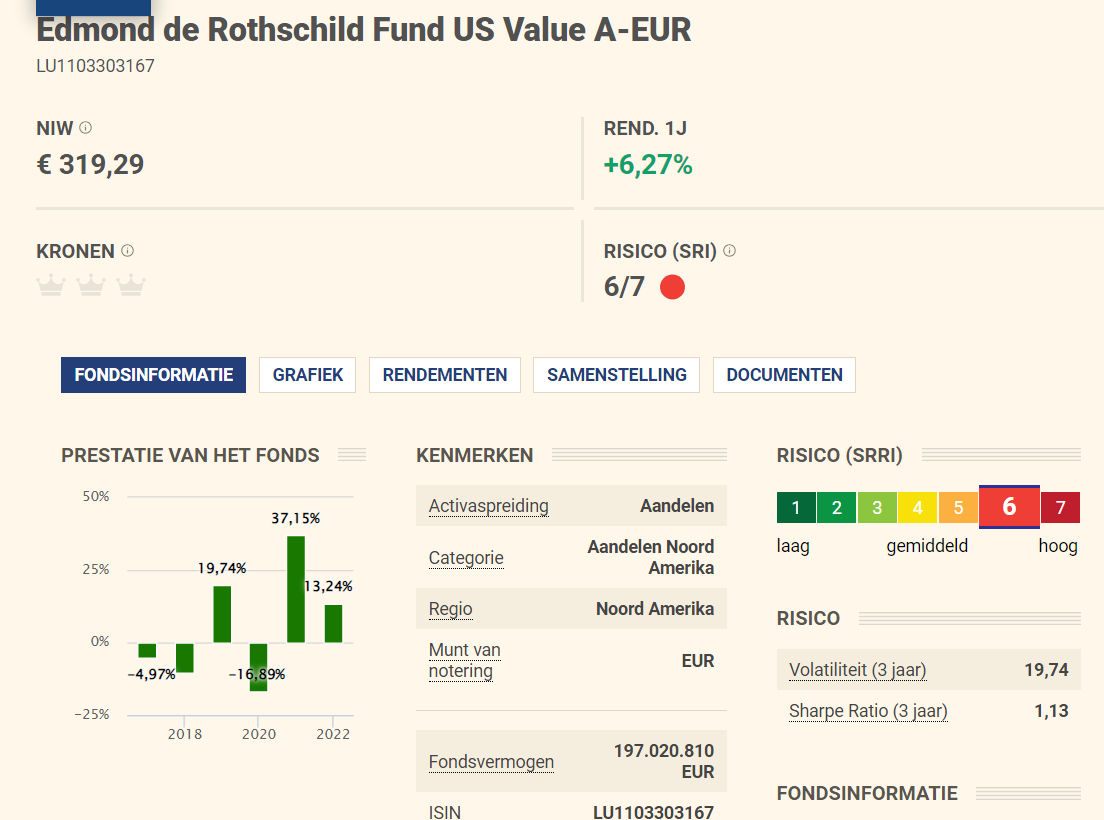 8/23/2023
13
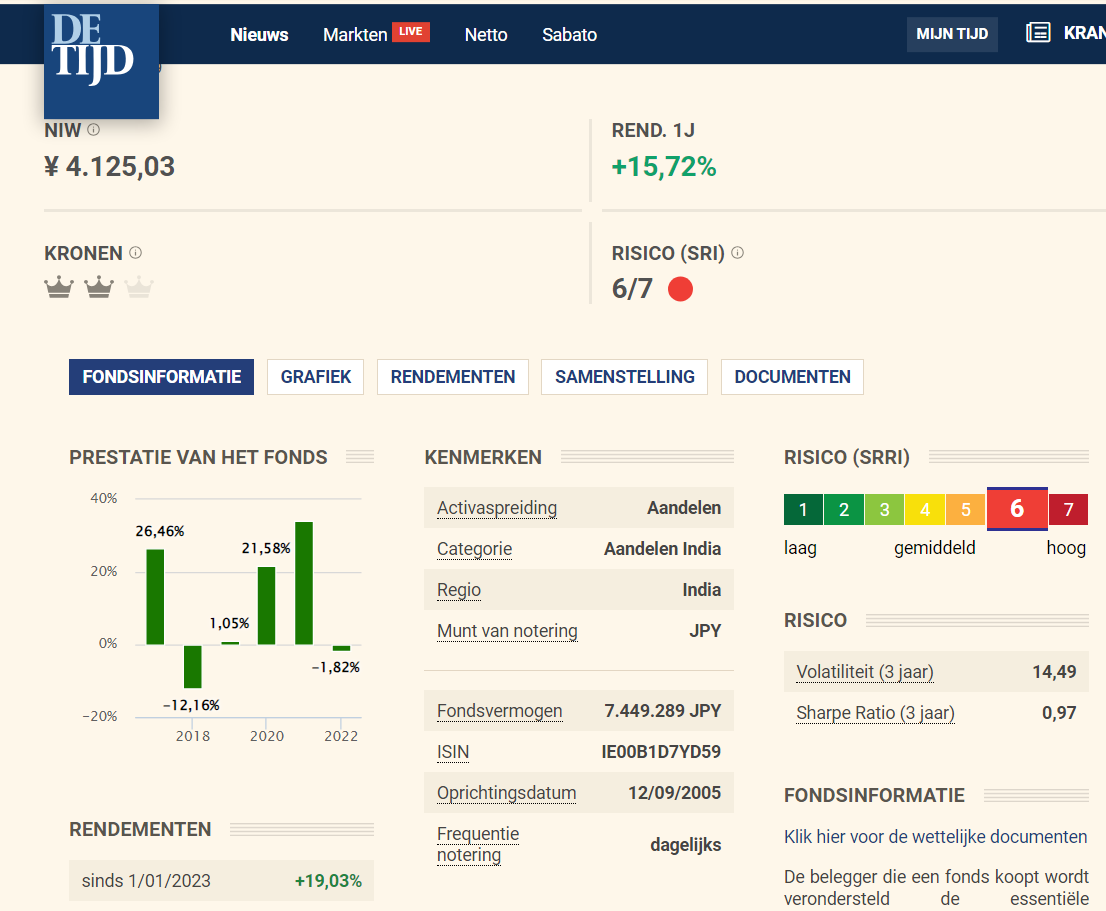 8/23/2023
14
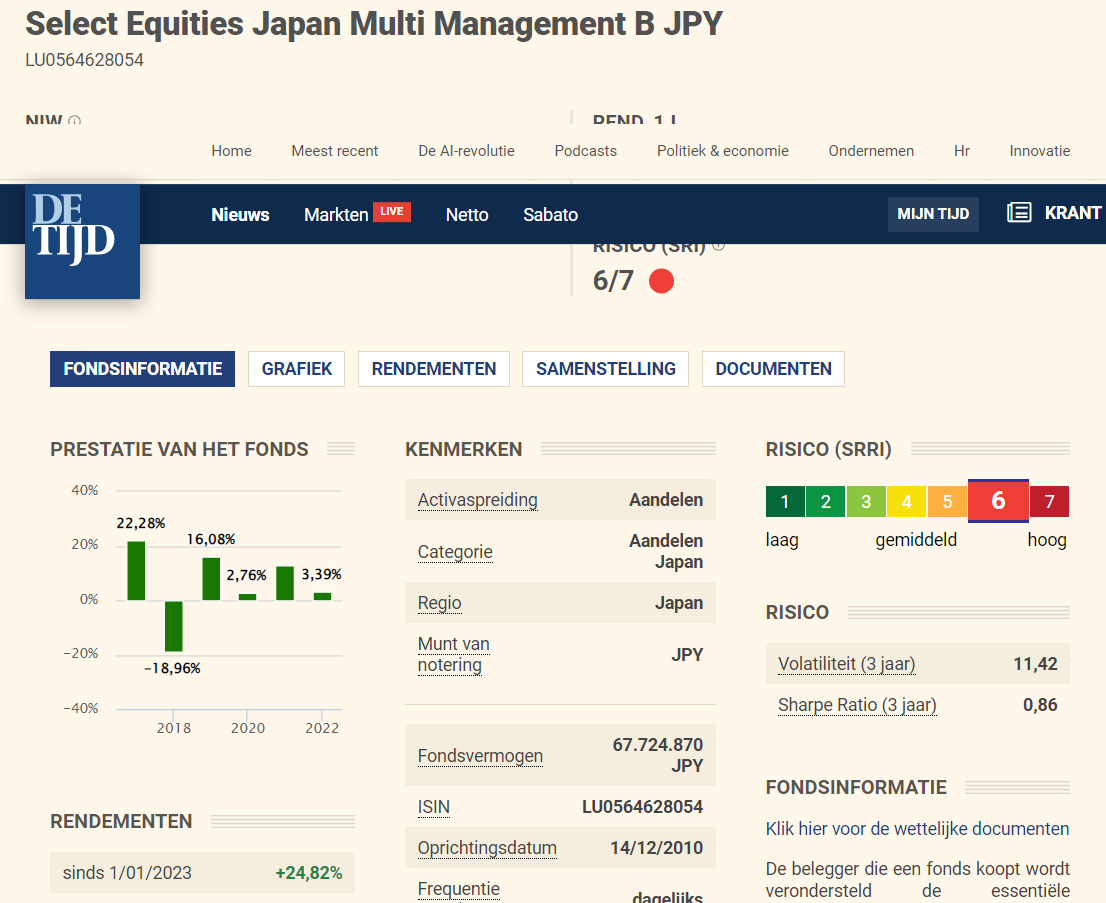 8/23/2023
15
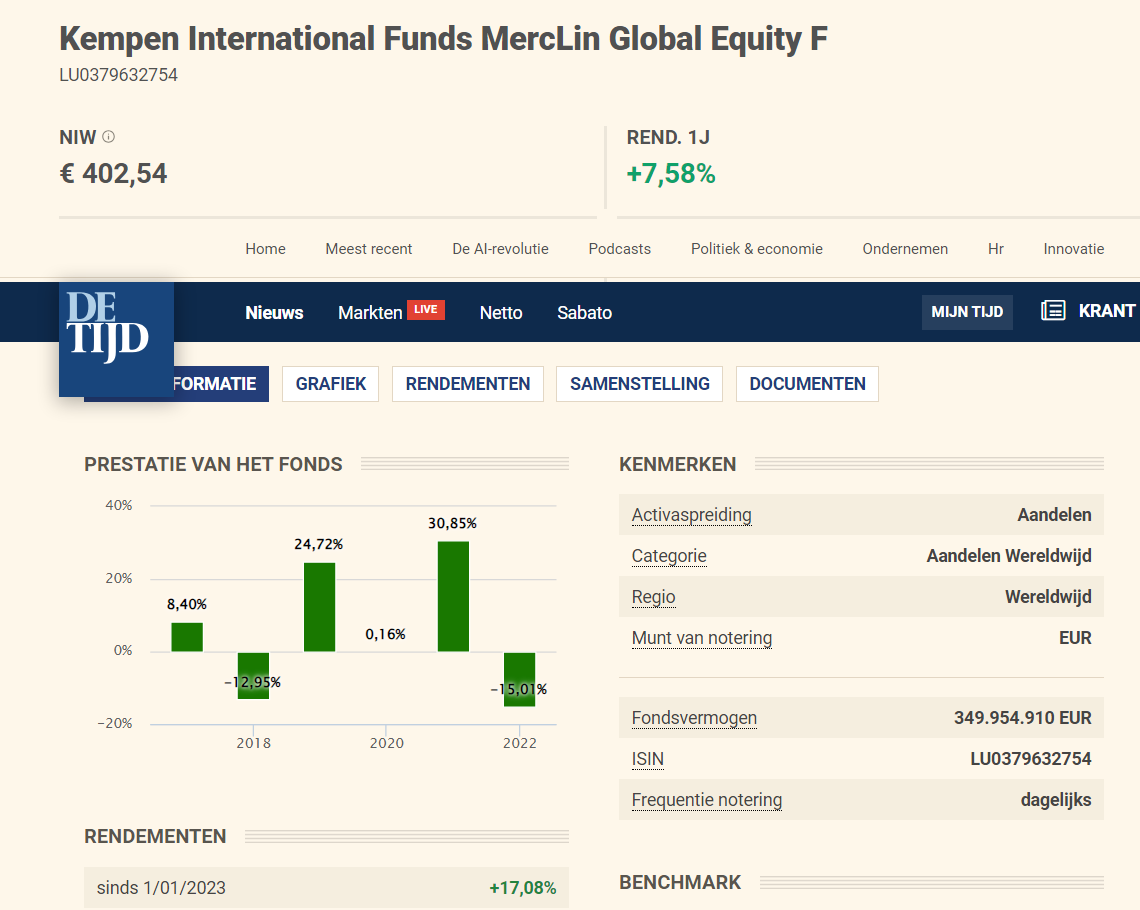 8/23/2023
16
Bedrijfsobligaties in €.
17
Selectie van emissie van euro-obligaties in verschillende munten
Courtasy by Goldwasser exchange ;luxembourg stock exchange
8/23/2023
18
20/02/16
Koersnoteringen op aanvraag !
Nieuwe obligaties
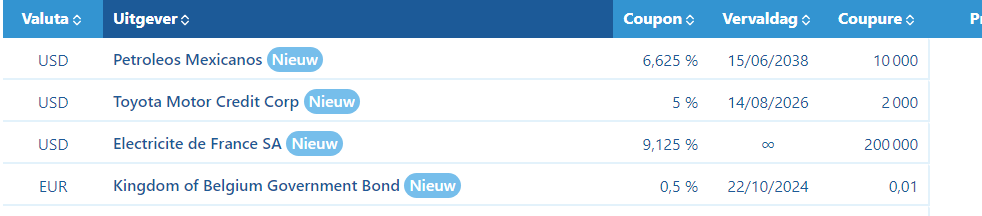 18
8/23/2023
Opgelet een koersdoel is een hypothetische cijfer dat wij naar voor
schuiven als streefdoel maar daarom niet altijd bereikt zal worden!!
Let op al uw aankopen en verkopen steeds te bespreken met je adviseur
19
8/23/2023
23
Onze koop-
signalen
amerikaanse genoteerde aandelen waarvan de boekhoudkundige waarde veel meer is dan de beursnotering
20
8/23/2023
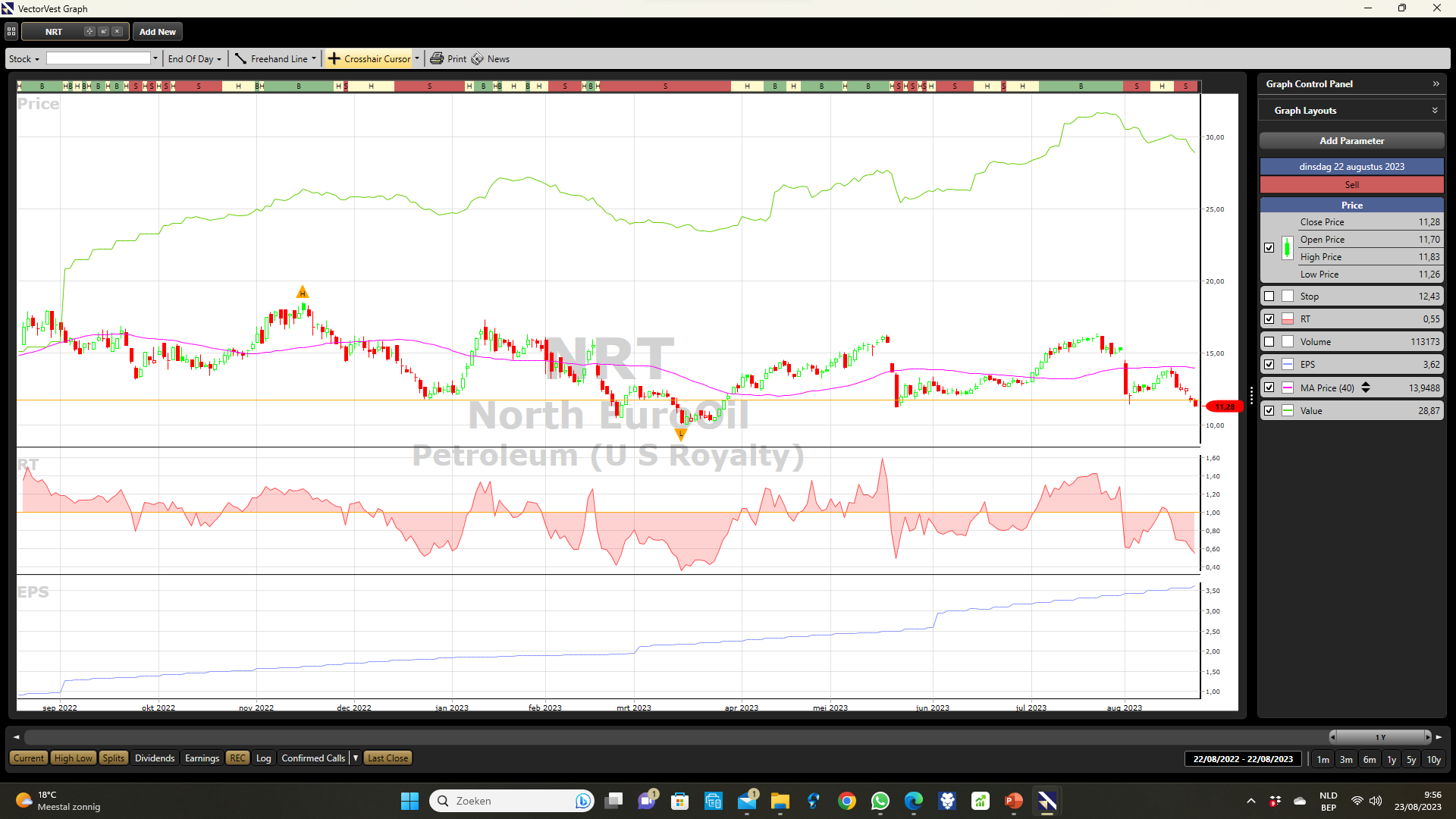 21
8/23/2023
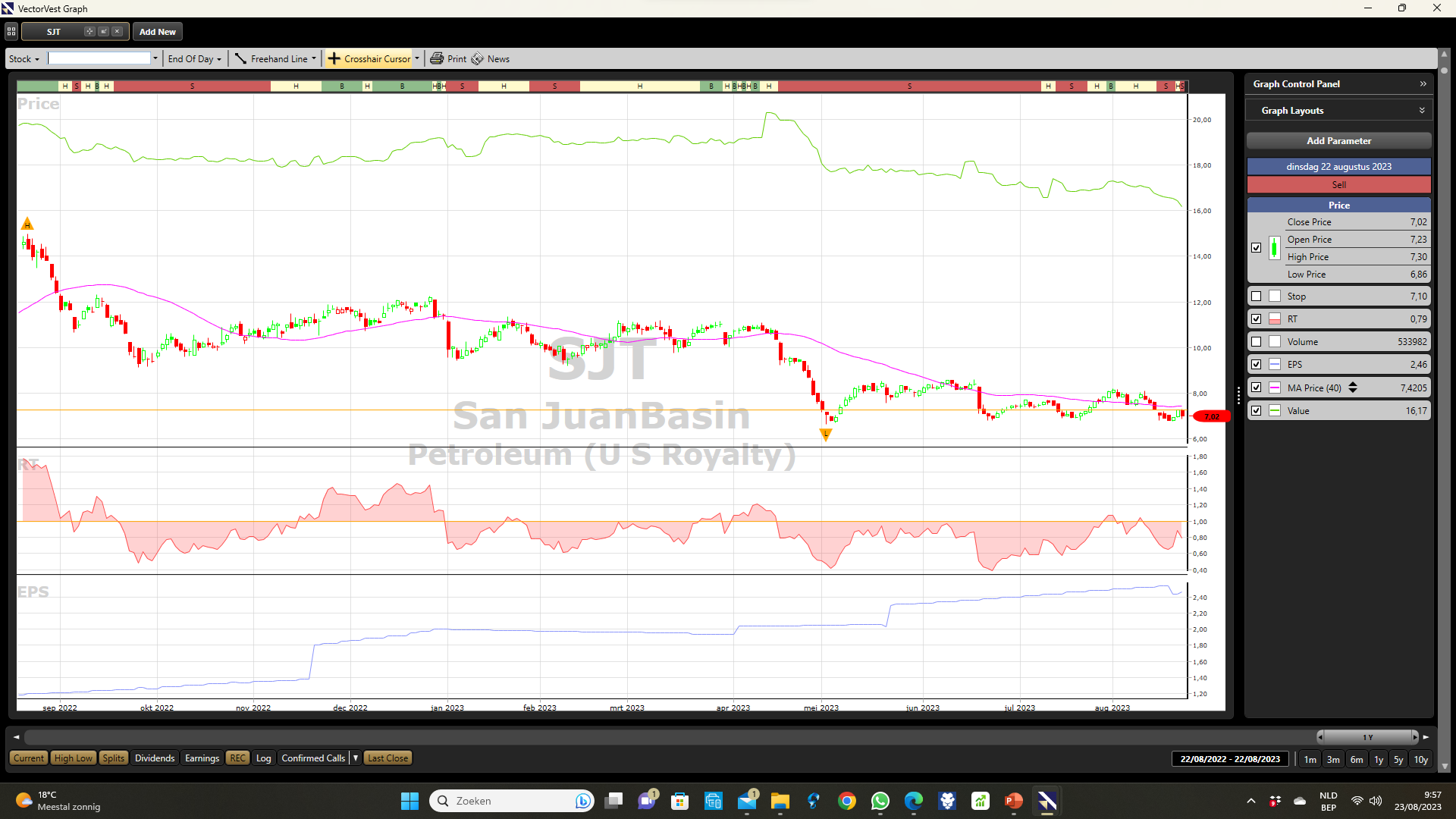 8/23/2023
22
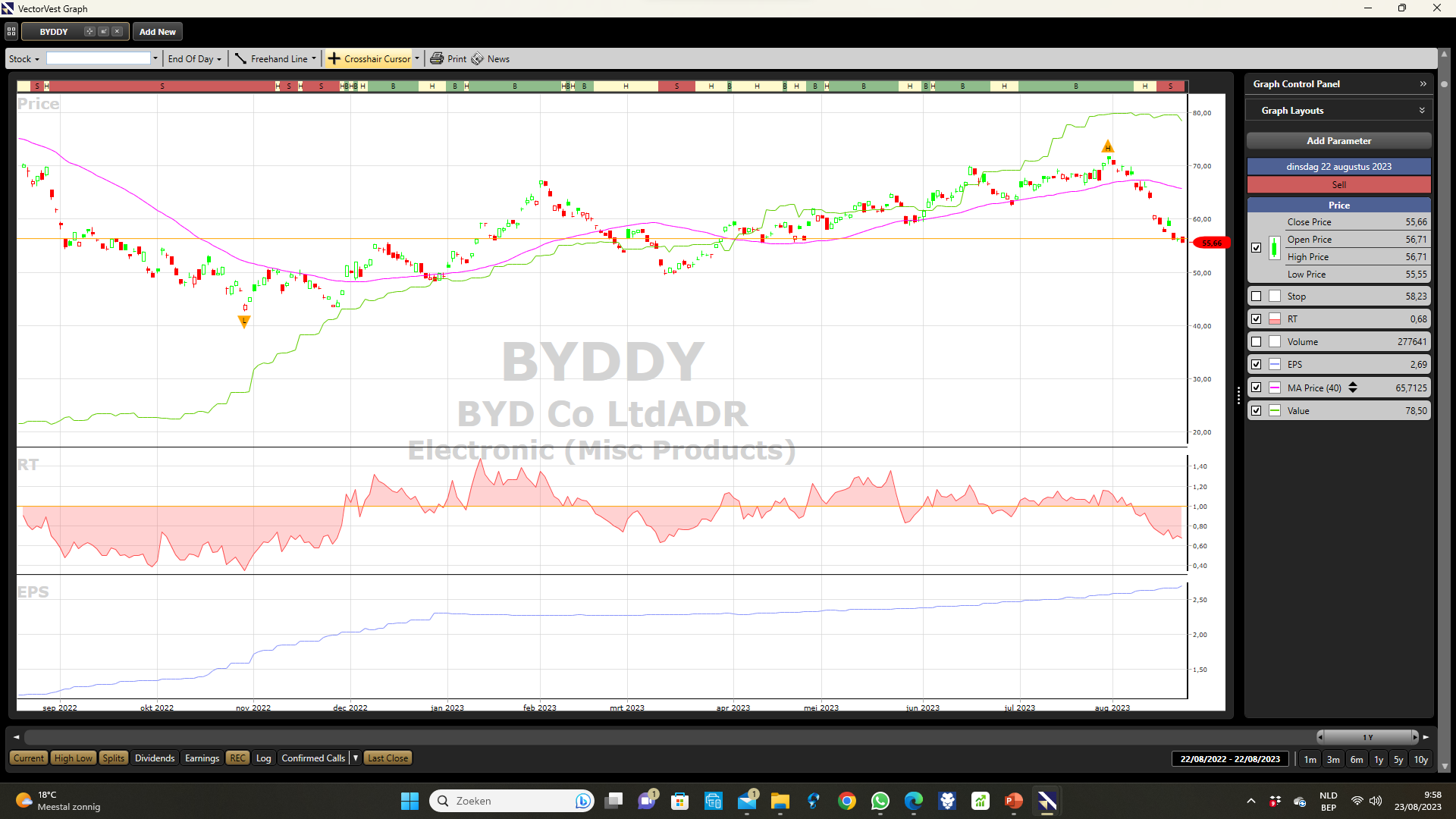 23
8/23/2023
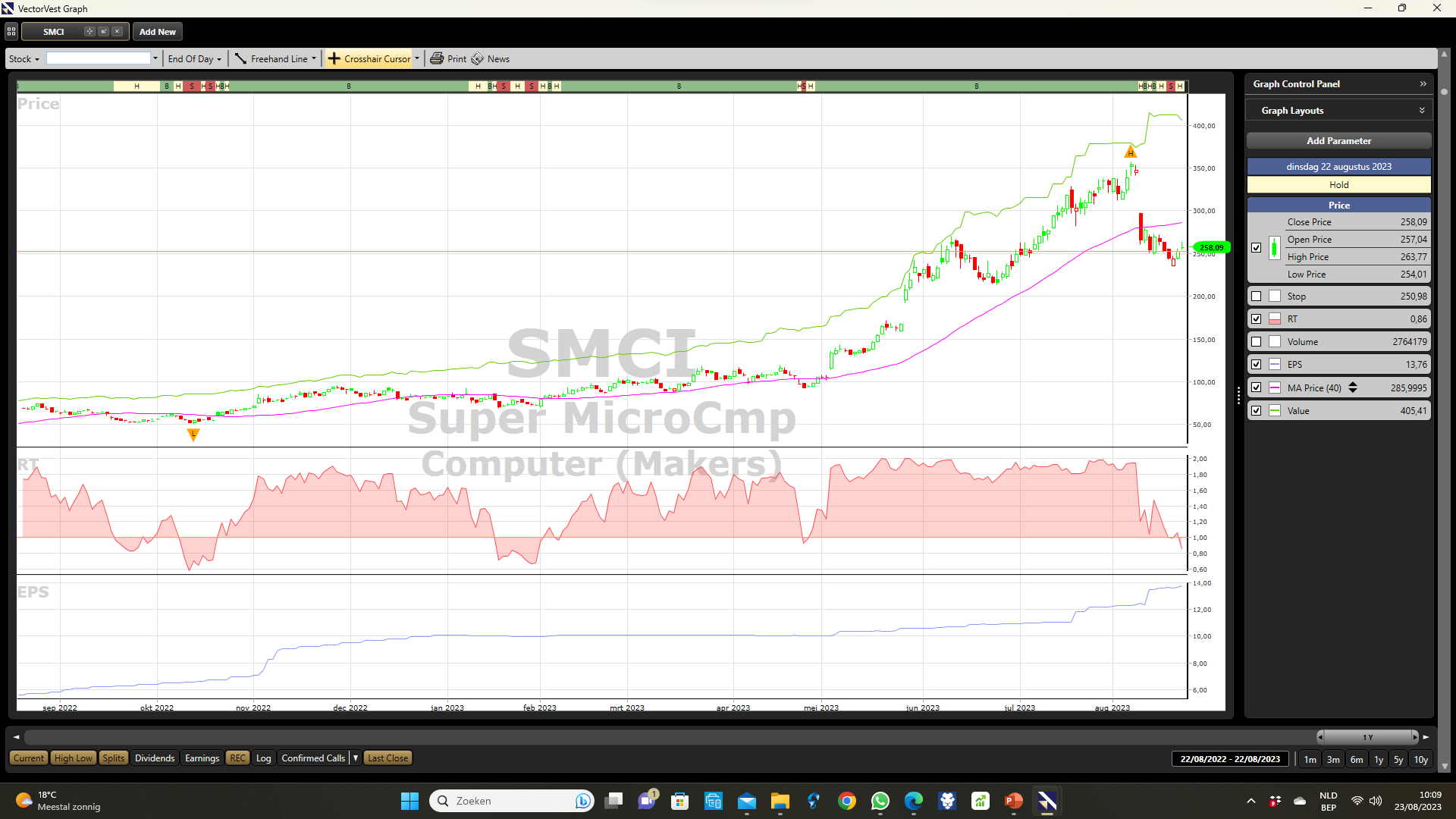 8/23/2023
24
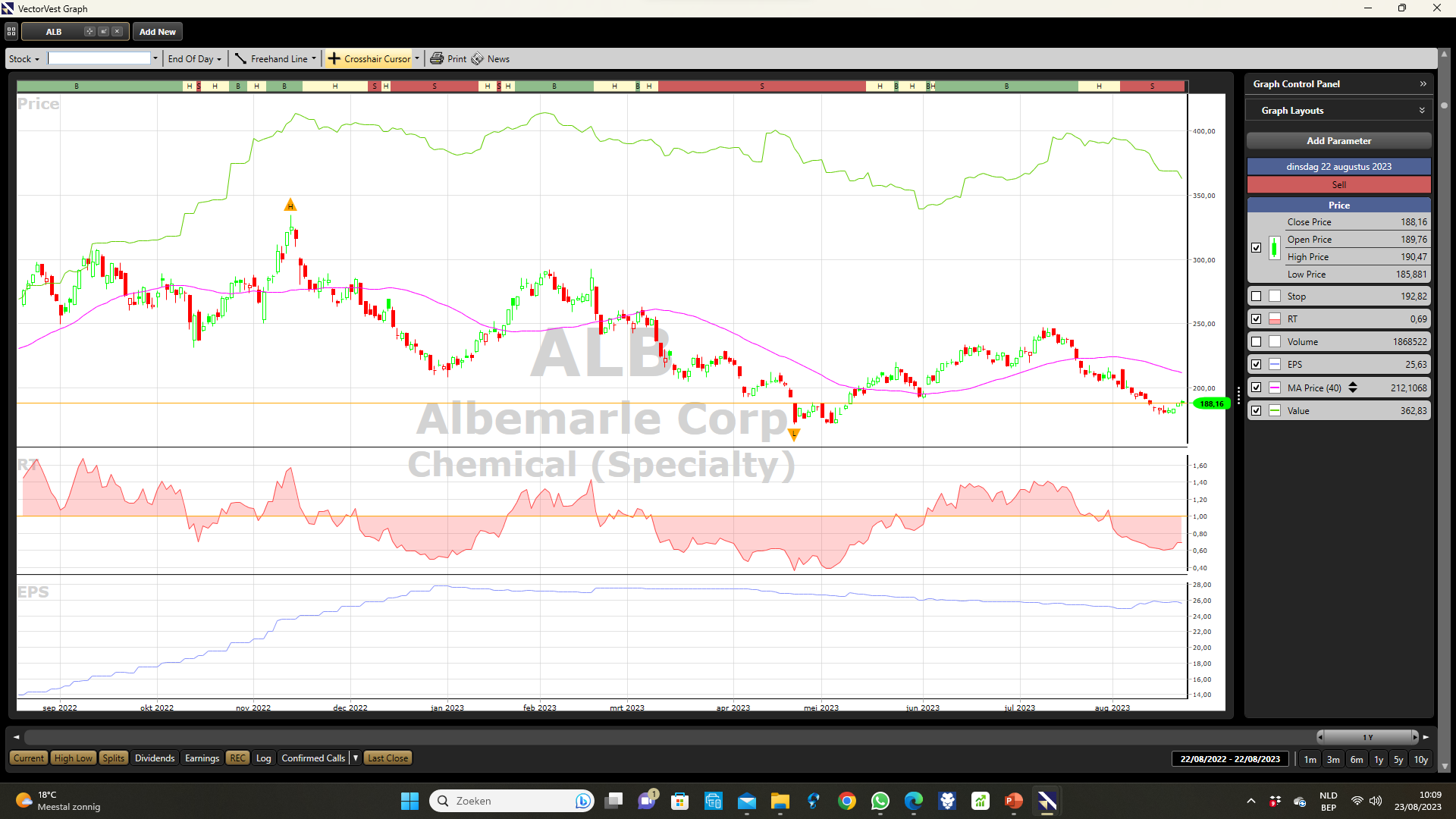 8/23/2023
25
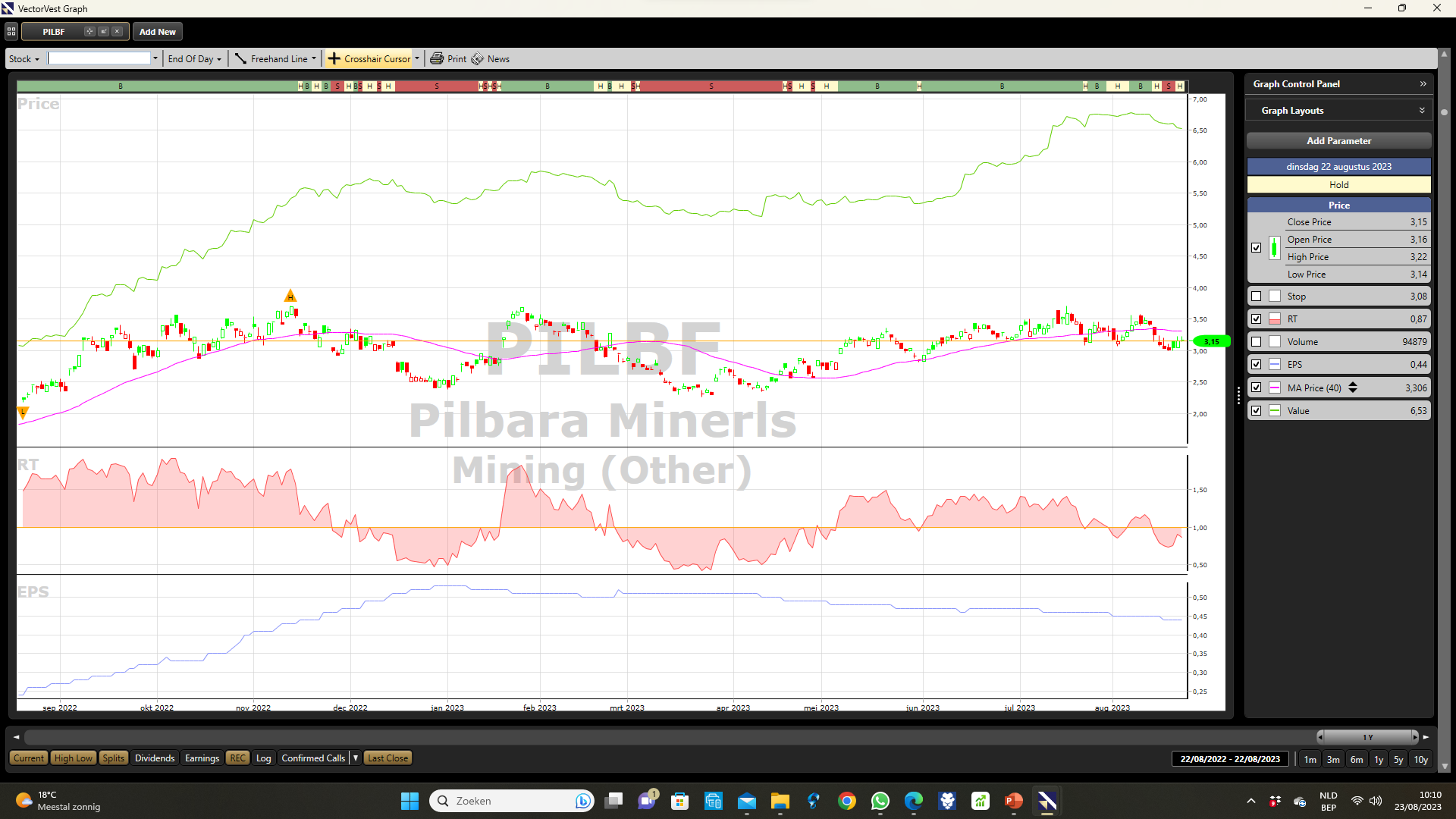 26
8/23/2023
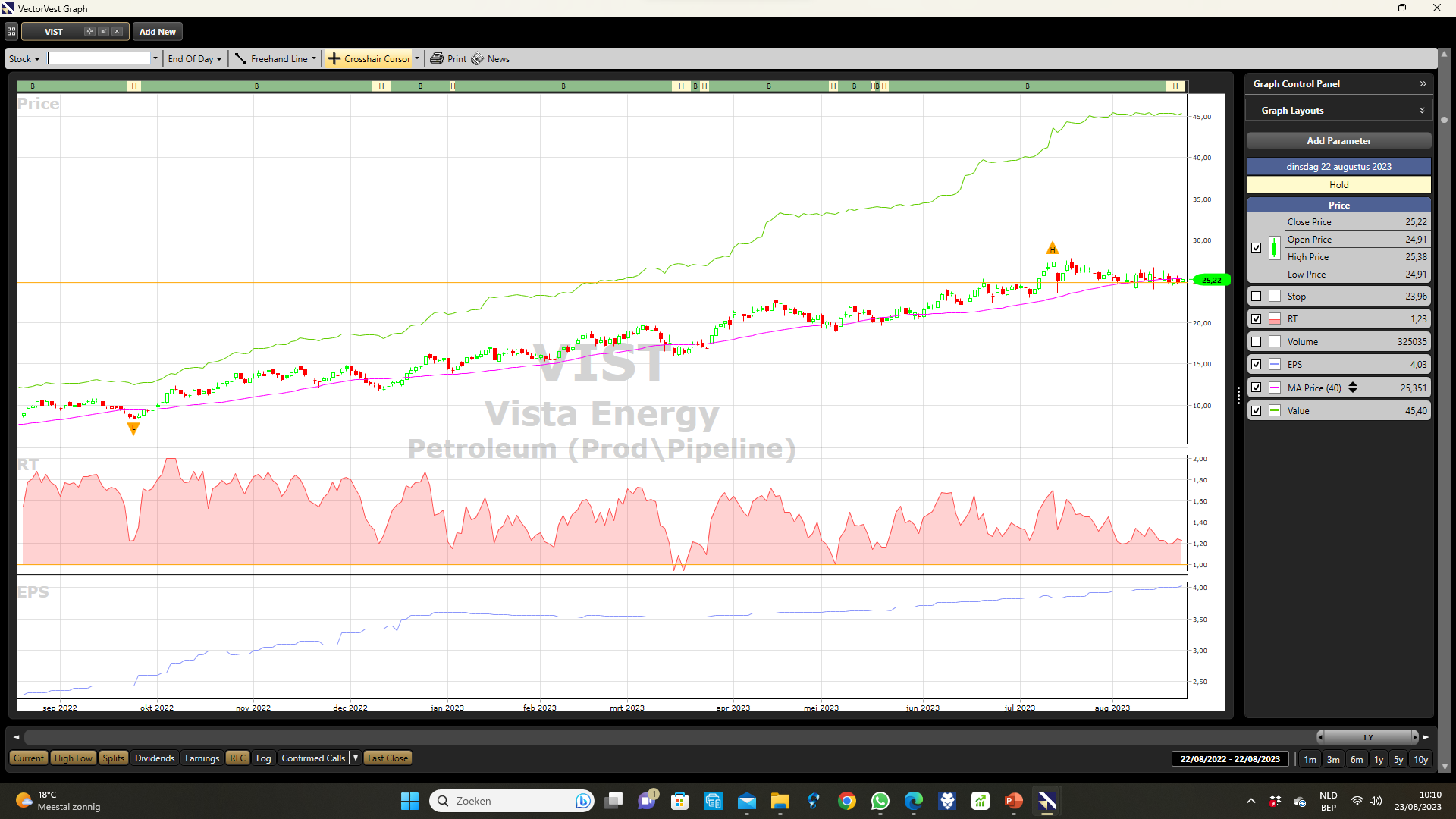 27
8/23/2023
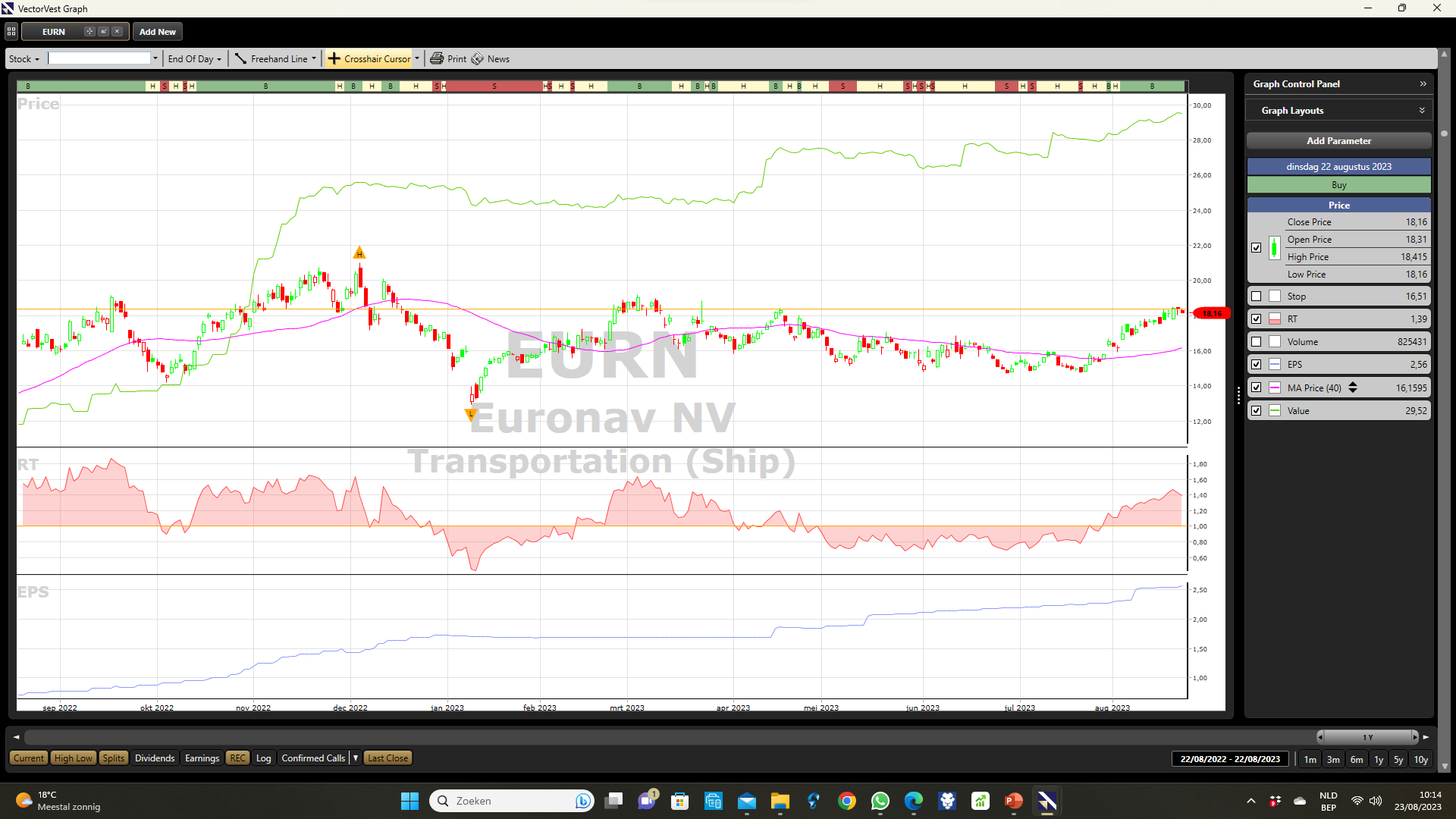 28
8/23/2023
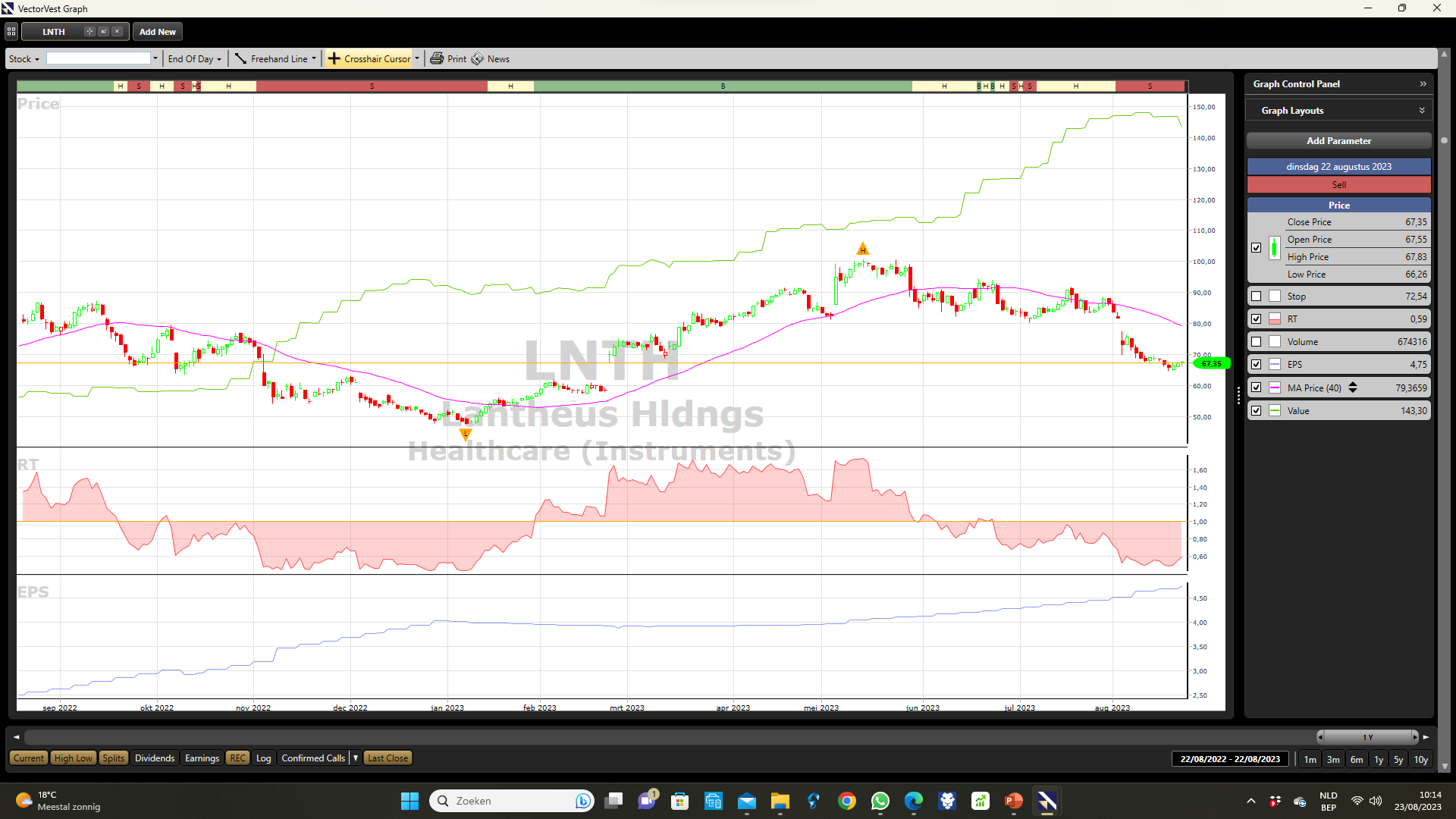 8/23/2023
29
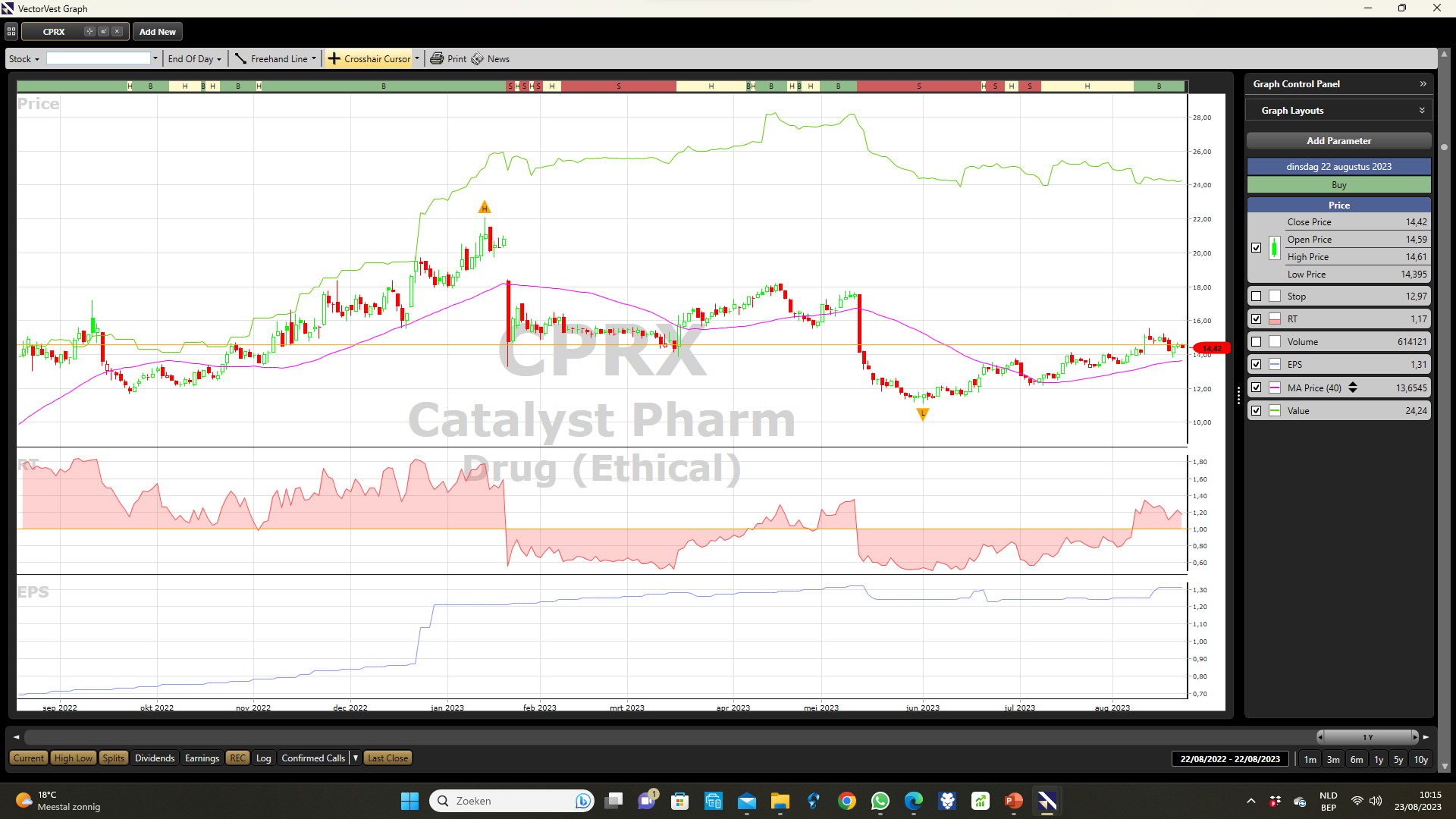 30
8/23/2023
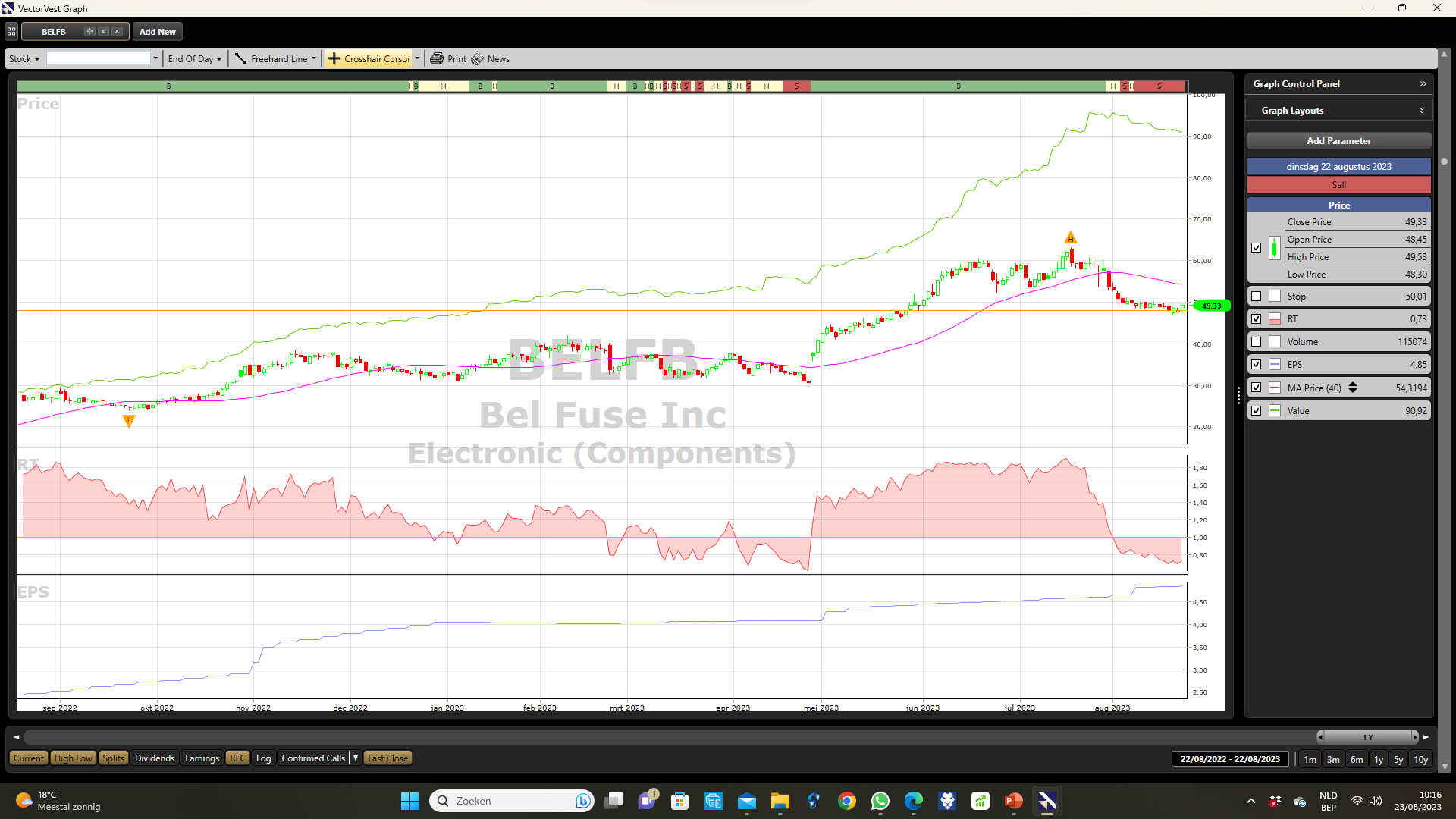 31
8/23/2023
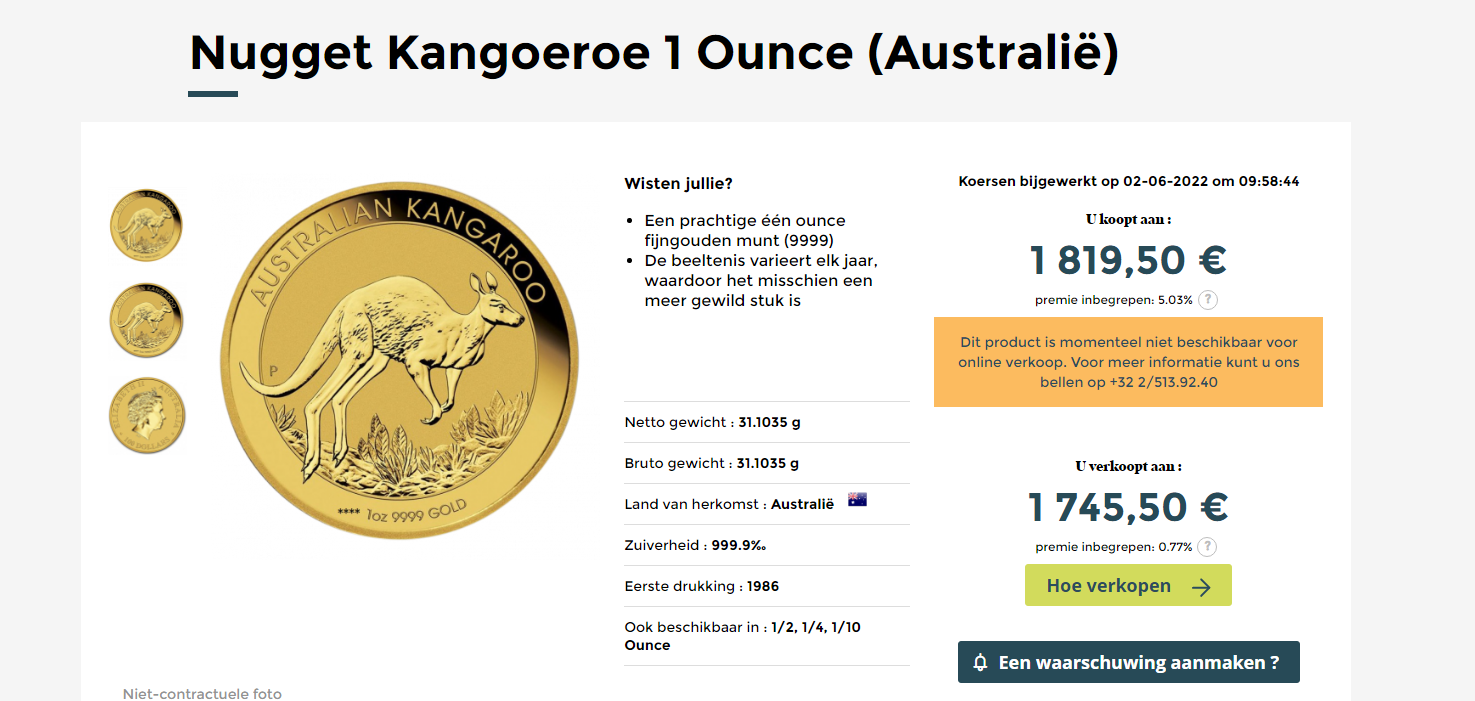 Markt is in verkoopzone dus zeker niet kopen op usa
32
8/23/2023
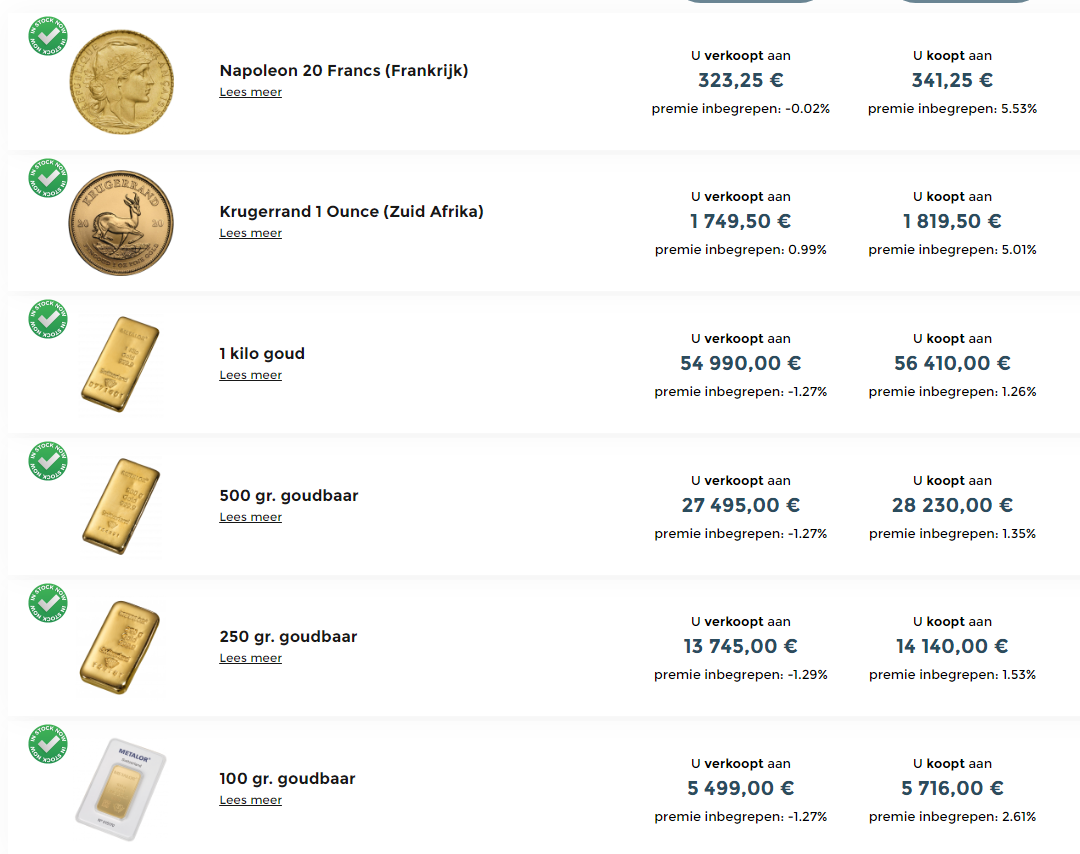 Iedereen kan orders plaatsen met limieten
Dus je moet niet aan dagkoers kopen of verkopen

Je denkt dat de kg naar 59000e kan gaan en je plaatst een order aan 59000e all-in
Voorwaarden deponeren van je goud of overboeken van de geldsom
33
8/23/2023
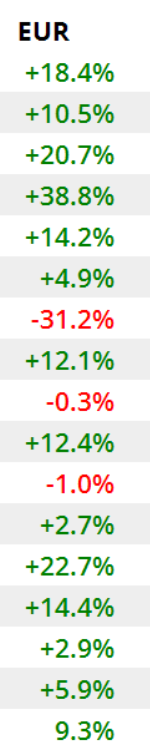 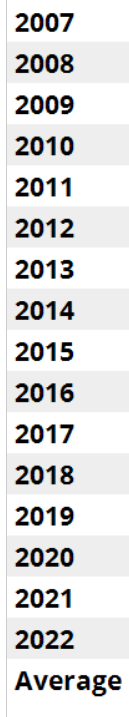 HOE KAN MEN ZICH BESCHERMEN TEGEN DEFLATIE OF KOOPKRACHTCRASH ??
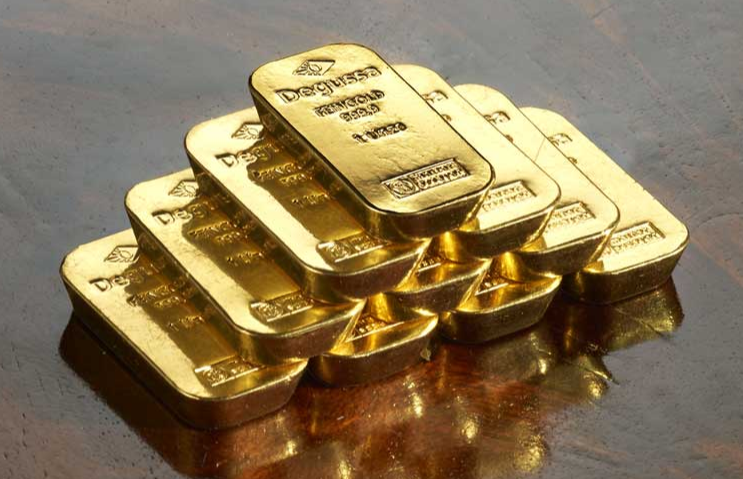 34
8/23/2023
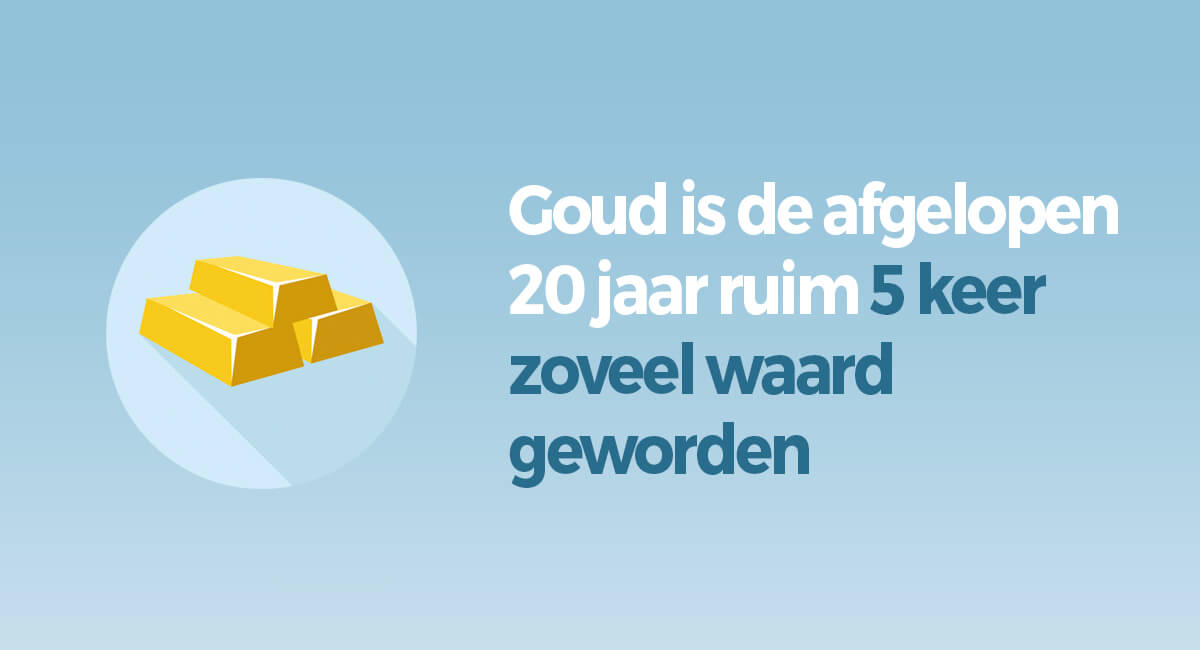 Je kan reeds in goud beleggen vanaf 400 €
35
8/23/2023